Phénomènes
Fait par Beverly
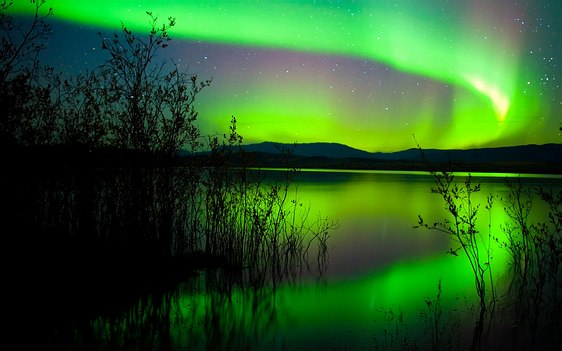 Aurores boréales
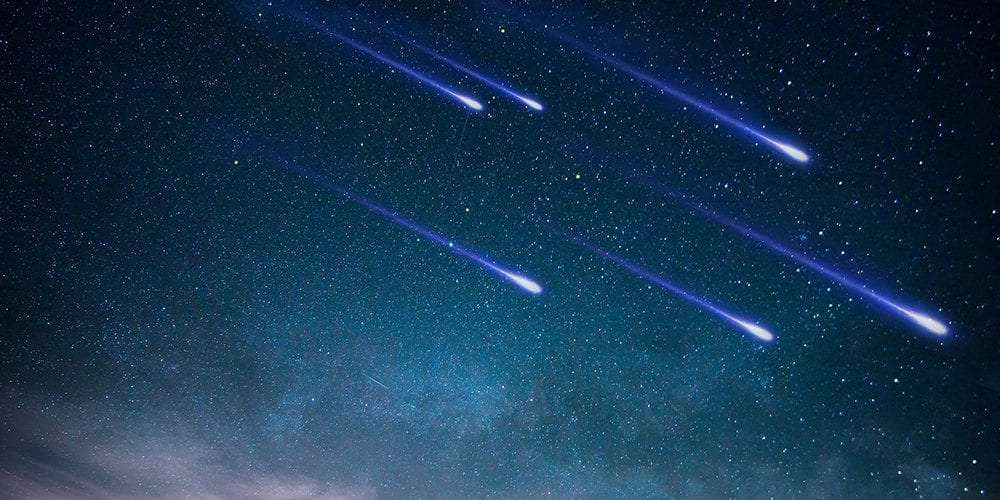 Étoiles filantes
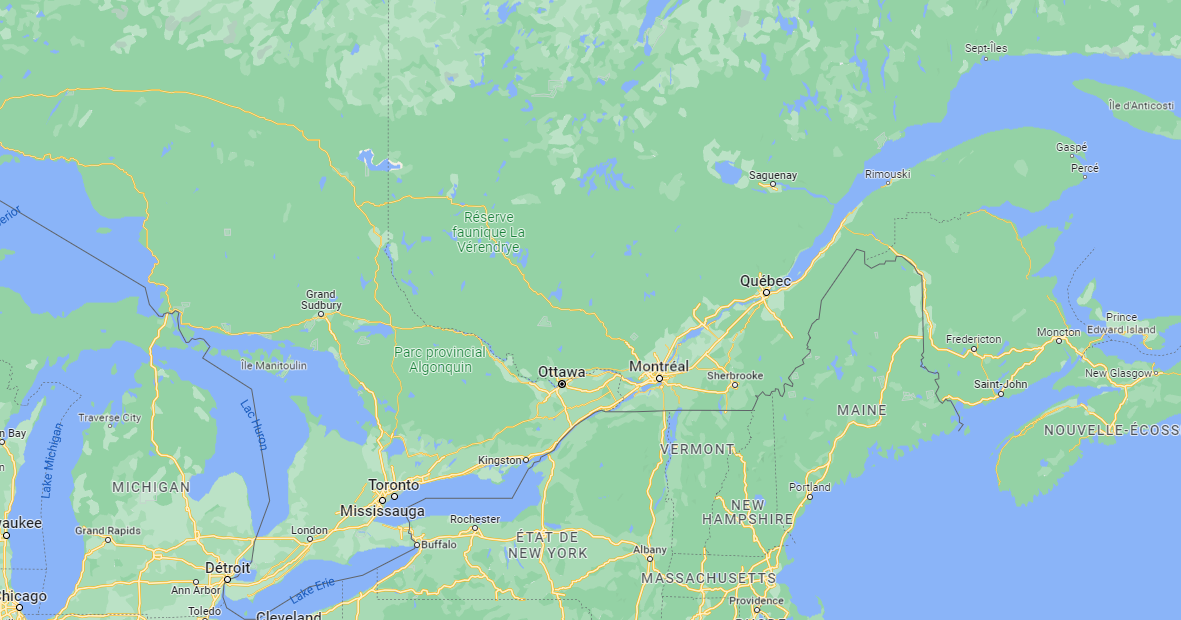 Montréal, Québec et États-Unis
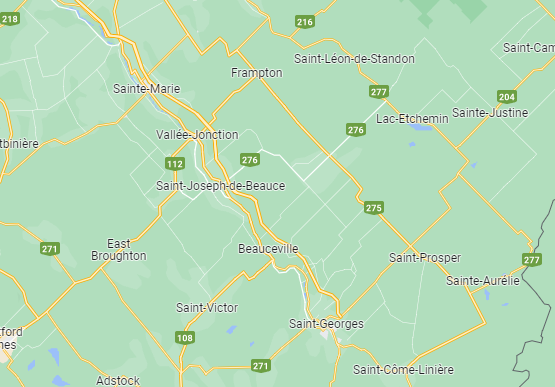 Sainte-Marie et Saint-Georges
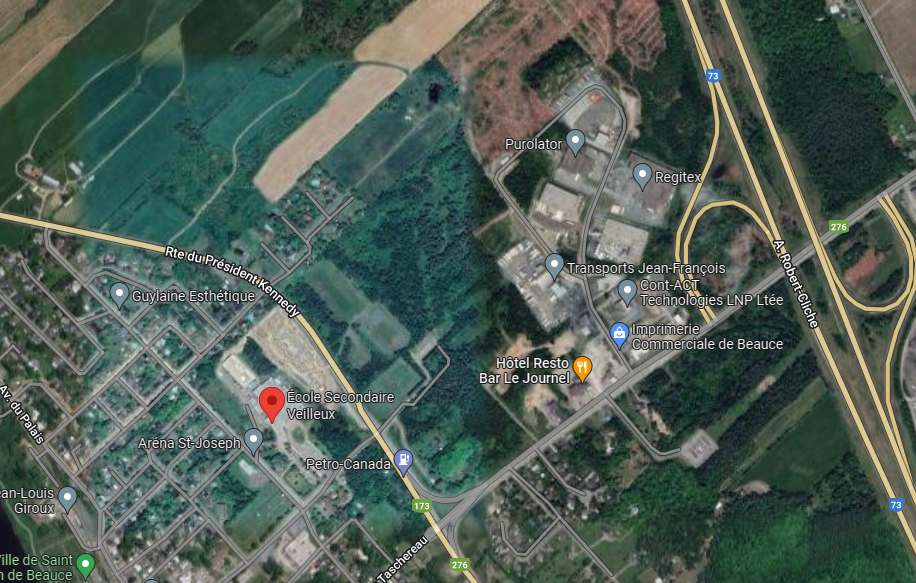 Localité